Biblical parenting
Introduction
Proverbs and Other Texts
Parenting Is Important!
There are few things in life more challenging and rewarding than being a good parent to your children, as these Proverbs tell us:
A wise son makes a glad father... (10:1a) 
[An excellent wife and mother’s] children rise up and call her blessed; her husband also, and he praises her (31:28)
The father of the righteous will greatly rejoice; he who fathers a wise son will be glad in him. Let your father and mother be glad; let her who bore you rejoice. (23:24-25)
Discipline your son, and he will give you rest; he will give delight to your heart. (29:17)
Parenting Is Important!
On the other hand, there are few things in life more tragic than to invest years of your life caring for and raising children, only to have them turn out bad:
He who sires a fool gets himself sorrow, and the father of a fool has no joy. (17:21)
… a foolish son is a sorrow to his mother (10:1b)
If you do not take trouble with your children when they are young they will give you trouble when you are old. Choose which you prefer.(J.C. Ryle, The Duties of Parents)
Parenting Is Important!
Like everything in life, the outcome of our parenting is ultimately under the sovereign control of God.
But this does not mean that parenting is a hit or miss proposition in which the parent has no control!
On the contrary, the scriptures clearly teach us that we as parents play a big role in how our kids turn out.
Train up a child in the way he should go; even when he is old he will not depart from it. (Proverbs 22:6)
Expectations for this Class
As an experienced parent and Bible teacher, I want to be an encouragement to you as parents.
I would like to see within our church a Christian community that:
Shares a common understanding about what constitutes wise, God-honoring, scripture-based parenting
As often as we gather together, will “stir one another up” and “encourage one another” to observe good, loving, scripture-based parenting practices (Hebrews 10:23-25)
Expectations for this Class
Some things about the class itself:
Very Practical
More Interactive
If the things you hear in this class are very new to you:
Please listen with an open mind – be good Bereans and search the scriptures to see “if these things are so” (Acts 17:11)
Some Helpful Books
What the Bible Says About Child Training by J. Richard Fugate
Shepherding a Child’s Heart by Ted Tripp
The Duties of Parents by J.C Ryle
Don’t Make Me Count to Three by Ginger Plowman
Heart of Anger by Lou Priolo
Topics I Plan to Cover
Foundational Principles:
The Bible is Our Authoritative Guide
Nature of Children
The Role of Parents
How to Raise Wise, Godly Children
Training Your Child to Obey
Dealing with Rebellion
Training in Righteousness
Aiming for the Heart
Raising Teenagers – Preparing Them for Adulthood
Foundational Principles
The Bible is Our Authoritative Guide
Nature of Children
The Role of Parents
The Bible is Our Authoritative Guide
All Scripture is breathed out by God and profitable for teaching, for reproof, for correction, and for training in righteousness, that the man of God may be complete, equipped for every good work. (2Tim. 3:16-17 ESV)
Questions concerning this text:
Is parenting a “good work”?
What role does scripture (the Bible) serve in preparing us for the good work of Biblical parenting (according to this verse)?
The Bible is Our Authoritative Guide
When someone buys a new appliance he is provided with an instruction manual by the manufacturer. It tells how to use the appliance and how to keep it in the best working order. If something goes wrong the customer is encouraged to contact the manufacturer for repairs. So it is with family. The family is God’s idea. He brought it into being. In His Word He has given clear instructions as to how He intends it to function. When parents experience problems in training their children, He is the one to be consulted. He has given parents the rich counsel of His wisdom to guide them in the important matter of training their children.
(Roy Lessin, Spanking: Why, When, How, cited in Don’t Make Me Count to Three, p.108)
The Bible is Our Authoritative Guide
Who does the world look to for guidance and approval?
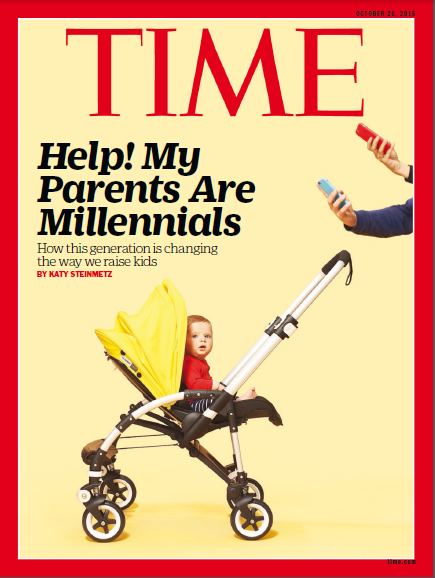 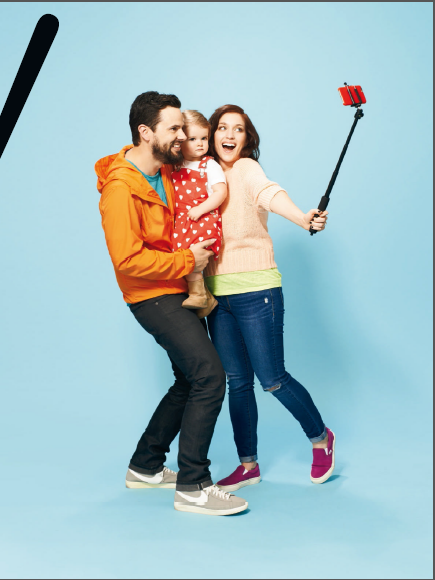 The Bible is Our Authoritative Guide
Who does the world look to for guidance and approval?
Nearly 80% of millennial moms say it’s important to be “the perfect mom”
Many of them are posting an impossibly pristine, accomplished version of their family lives on the web
It helps only a little to know that people are being highly selective about what they share. “Someone will put out there, ‘Oh I just braided my child’s hair.’ But you just yelled at them like 50 times to sit down”
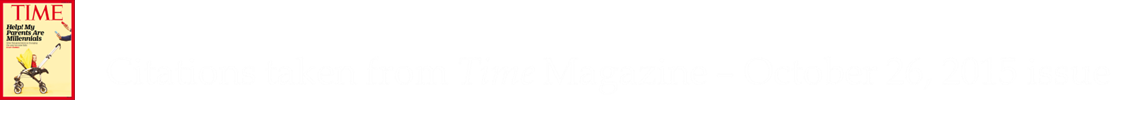 The Bible is Our Authoritative Guide
Who does the world look to for guidance and approval?
A 31 year old research administrator and single mom in Cleveland calls it “mompetition.” Social media, she says is the worst. “I’m like, ugh, there’s a 7-month-old walking on Facebook. What are you doing Liam?”
Every post or tweet invites opinions on one’s choices from the typical millennial’s network of 500 Facebook friends (at least half of whom are likely to be loose acquaintances)
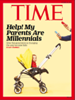 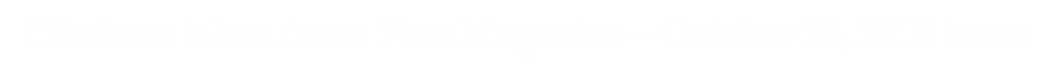 The Bible is Our Authoritative Guide
Questions concerning the Time magazine article:
How do we know the picture that most people paint of their family on Facebook is unrealistic?
Is there a danger in seeking approval and kudos from your Facebook friends?
Is there a danger in looking to a consensus of your Facebook friends for decision making in child training?